Session: 12Integrating civil registration, vital statistics, population registers and identity management, 15 November 2017
Workshop on the Operation of Civil Registration, 
Vital Statistics and Identity Management Systems for East Asian Countries
@ United Nation House, Hanoi, Vietnam
Benjakarn Leelakittisin, M. Pharm
Pharmacist and Health IT Professional
Thai Health Information Standards Development Center (THIS)
Ministry of Public Health, Thailand
[Speaker Notes: Hello everyone,
I’m from Thailand
My name is Benjakarn Leelakittisin, Master of Pharmacy
I work at Thai Health Information Standards Development Center as a Pharmacist , Health IT Professional and also data management analyst
In this session, I will talk about the context of the CRVS system in Thailand]
outline
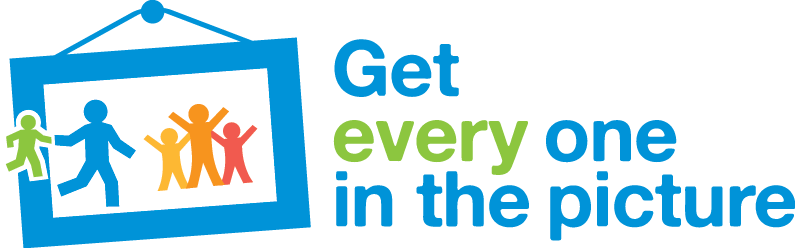 History of vital statistics system in Thailand
Previous CRVS Study
Status Update: Thailand
CRVS workshop @ Hanoi 13-17 nov 2017
[Speaker Notes: My presentation will go through this outline list 
Start with History of vital statistics system in Thailand
describe Previous CRVS Study of THIS in Thailand
And Status Update]
History of vital statistics system in Thailand
MOPH Vital statistics Before 1996
Ministry of Interior
Central Registry
Ministry of Public Health

Compile, code, validate and process statistics
Ministry of Public Health

Compile, code, validate and process statistics
Ministry of Interior
Central Registry
Printed Annual Vital statistics report
Printed Annual Vital statistics report
Copy birth/death list for validation
Aggregated report by Province
Send copy of death certificates
Provincial Health offices
Provincial Health offices
Hospitals
Hospitals
MOI 
Local Register
Copy Birth/
Death list
Thai Vital Statistics after 1996
BORA
Ministry of Interior
Central Registry
Compile, code, validate and process statistics
Ministry of Public Health
Electronic  files
Printed/ Web Vital statistics report
Report statistics back to provinces
Web entry Birth certificate
(Start 2010)
Data Sync.
Web entry death certificates  (start 2006)
National Health Security
Office (NHSO)
Provincial Health offices
Hospitals
Previous CRVS Study
Civil Registration & Vital Statistics evaluation
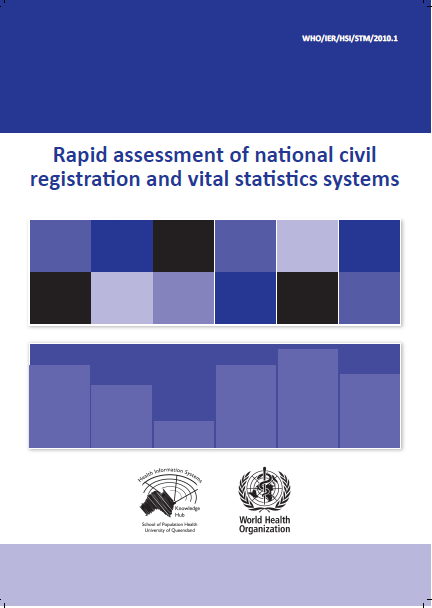 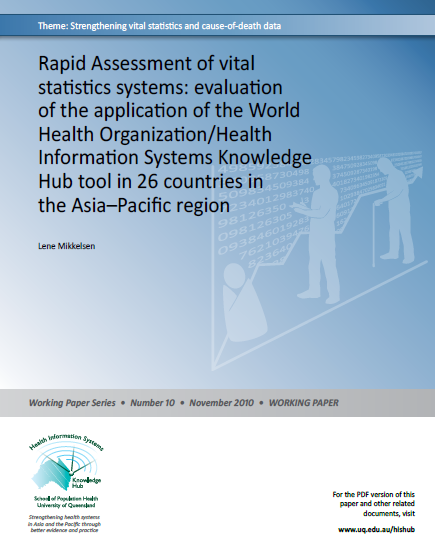 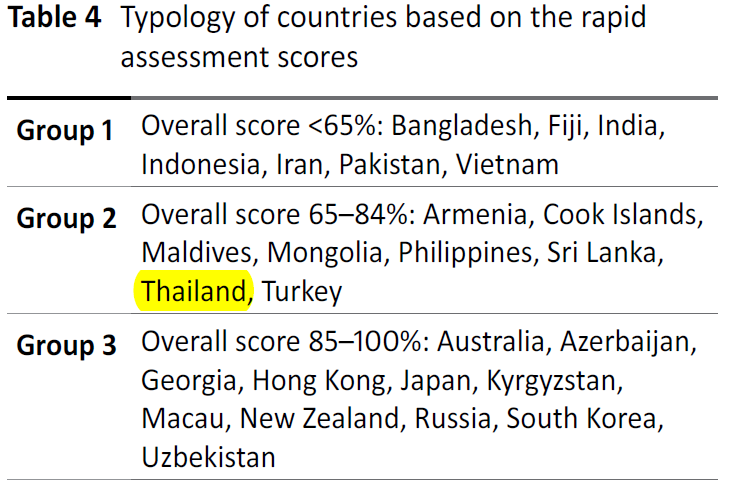 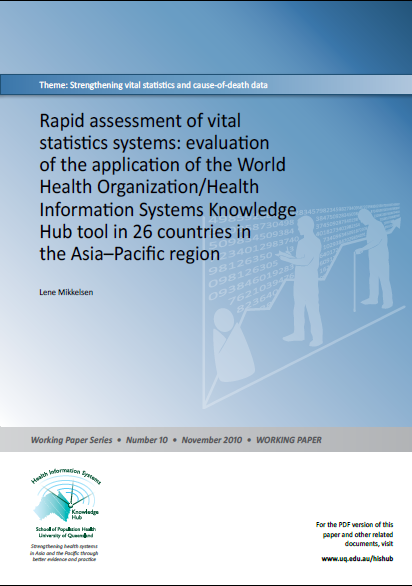 From: Mekklesen L., Rapid assessment of vital statistics systems: evaluation of the application of the World Health Organization/Health Information Systems Knowledge Hub tool in 26 countries in the Asia–Pacific region, working paper  2010 University of Queensland
Total score 84
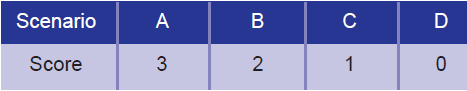 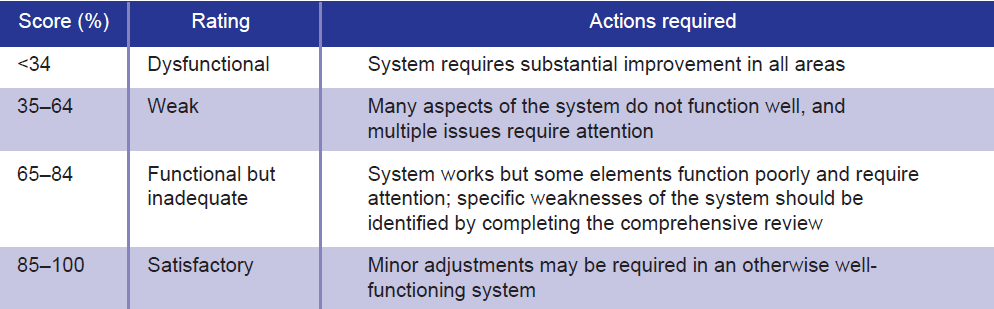 Death counts and Cause of Death (COD)
Data : Total death ~400,000 / year
Death data processed
Code cause of death  with ICD 10 
Compile and Analyzed 
Annual reports in print and web format
Provide provinces population, birth, death information every month
Results: defined and unknown cause of mortality (R0-R99) has been decrease from 45% to 37%
Problems of Causes of death data 1
High % of lll-defined causes of death
Non-hospital death 
In-hospital death
Problems of Causes of death data 2
Misclassification of causes of death
Non-hospital death 
In-hospital death
Improving COD statistics
1.Improving COD data for in-hospital death
2.Improving COD data for non-hospital death
3.Validation for COD statistics through Verbal Autopsy
1. Improving in-hospital COD data
Training for medical doctors to define actual COD in medical death certificate
Reduce mode of death, un-specified causes, injury code
Reduce misclassification, wrong selection
Medical records and coding audit for better quality of diagnosis of diseases and causes of death
2. Improving non-hospital COD
Using electronic in-patient records for defining outside hospital COD
Match death outside hospital with recent hospitalization using citizen identifier number       or 13 digits number
Using local health personnel to provide COD (accompanied with VA tool and medical history)
3.Validation for COD statistics through Verbal Autopsy
use Verbal autopsy questionnaire to improve Cause of Death information
piloting project: using a customized VA tool by rural health personal to interview the deceased’s relative before registering to civil registration system
Preliminary results: Ill-defined COD (ICD 10 code R00-R99) decrease from 41%(2007) to 27%(2008) and 25%(2009)
Status Update: Thailand
Status Update
Main national stakeholders (Who are the national stakeholders engaged in CRVS activities?)
The national authority for civil registration, Bureau of registration administration, Ministry of Interior: 	to register, record vital statistic, operates and maintains the database for entire population of country
Ministry of Public health: Data on cause of death and mortality coding  including compilation, statistical processing, and publication of vital statistics
National Statistical Office:  collect data by survey , compare the data quality and accuracy then report the statistic.
Implementation steps
Status of National improvement plan (Has a national CRVS improvement plan been developed? If not, what is the status of development?)
Training on cause of death for health care professionals and registrars or related officers  to increase the reliability of cause of death data in 77 provinces.
Change system of the person who give cause of death   outside hospital from head village to local or district registrars
Activities
Ongoing/planned activities (Outline planned and ongoing activities related to one of the action areas of the Regional Action Framework)
ACTION AREA:   Operational Procedures covering 77 provinces in Thailand
ACTIVITIES: 
local or district registrars  identify the cause of death in outside hospital 
Evaluate  the data accuracy on cause of death  after adopting the policy
Additional   Reading
RAPID ASSESSMENT OF NATIONAL CIVIL REGISTRATION AND VITAL STATISTICS SYSTEM : A case study of Thailand
http://www.this.or.th/view.php?id=81

REVIEW OF NATIONAL CIVIL REGISTRATION AND VITAL STATISTICS SYSTEMS: A case study of Thailand
http://www.this.or.th/view.php?id=77
[Speaker Notes: If you want more information about our research
You can visit these URL that I’m showing in the slide

RAPID ASSESSMENT OF NATIONAL CIVIL REGISTRATION AND VITAL STATISTICS SYSTEM : A case study of Thailand
http://www.this.or.th/view.php?id=81

REVIEW OF NATIONAL CIVIL REGISTRATION AND VITAL STATISTICS SYSTEMS: A case study of Thailand
http://www.this.or.th/view.php?id=77]
Contact Information
this@this.or.th
www.this.or.th
CRVS workshop @ Hanoi 13-17 nov 2017
[Speaker Notes: If you have question you can contact our office via this email  or visit our organization’s website]
Special Thanks
CRVS workshop @ Hanoi 13-17 nov 2017
[Speaker Notes: I’m ending the presentation with
Special thanks to my boss Dr.Boonchai and also all related parties and person
-------------------

Boonchai Kijsanayotin MD., PhD.(Health Informatics)
AeHIN Chair
Health Information Standards Development Center (THIS)
Ministry of Public Health, Thailand

----------------------------------------------
for his support and slide

Dr. Boonchai Kijsanayotin]
Thank you everyonefor your attention
CRVS workshop @ Hanoi 13-17 nov 2017
[Speaker Notes: And also Thank you very much for everyone’s attention
Thank you]
Three models describing the flow of information and accompanying in CRVS
3 models are
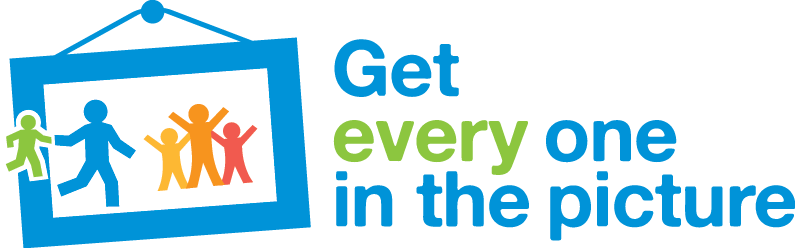 civil registration and vital statistics as separate components without population registers
civil registration and vital statistics with the use of population register
the holistic functioning of civil registration, vital statistics and identity management.